Vision and outcomes for:individuals with multiple disadvantage (MD)
1
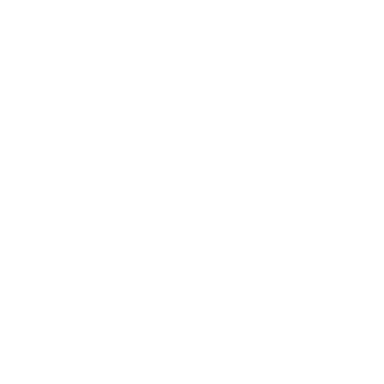 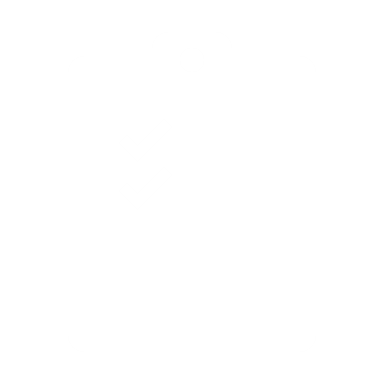 Vision and outcomes for:Services
2
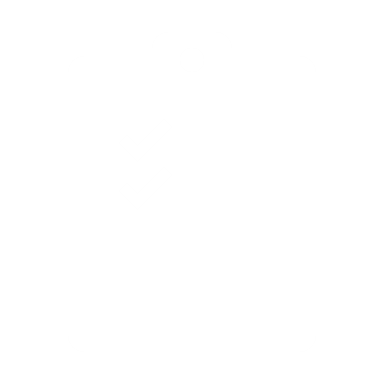 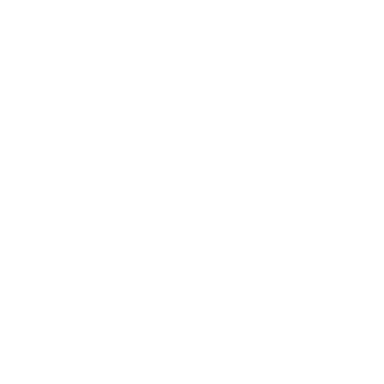 Vision and outcomes for:the system as a whole
3
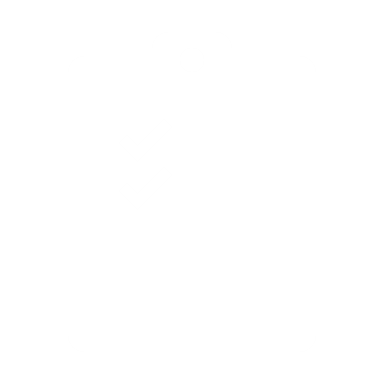 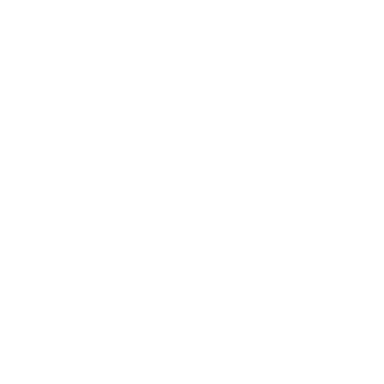 What is success:
4
Quotes from post-its added during the Miro workshop session:
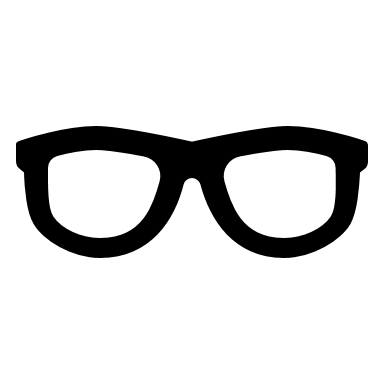 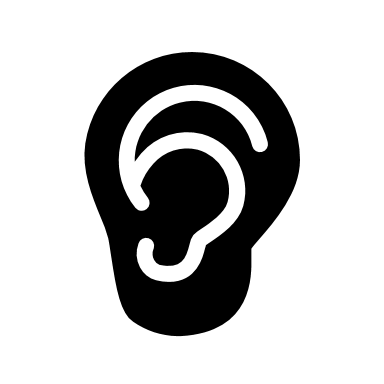 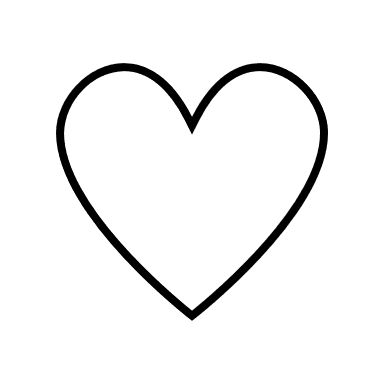 What does success LOOK like?
Meeting happen outside the office environment
People content with their lives and fulfilling their potential
No one ‘owns’ the client but support is clear
Fewer repeat returns 
Fewer people sleeping rough
Virtuous cycle of peers going back to help others
Lots of open doors
No waiting lists
Engaged community
What does success FEEL like?
Hopeful
Heard
Safe
Confidence 
Warmed
Loved
Understood
Belonging
I’m not piece of s[…] society said I was
Achievement 
A buzz of achievement
What does success SOUND like?
anytime someone walks into reception of statutory service regardless of service threshold: yes, of course we can help you 
I can see a future now 
I feel listened to 
I was enabled to address my issues
They remembered me!
I can do this!
Recognizing my own skills and talents has been life changing
I feel positive about the future 
They made it easy for me to join the programme!
I am now using my experience to change the system and its really working